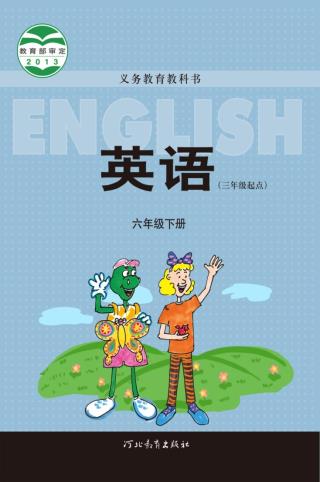 Unit 4 Lesson 21
A Party for Li Ming
WWW.PPT818.COM
Warm-up
What party is it?
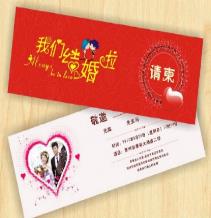 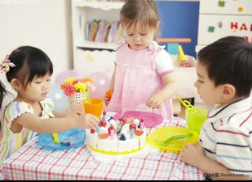 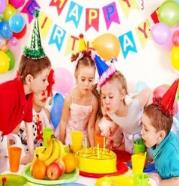 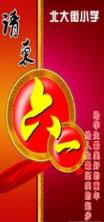 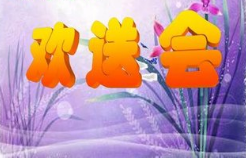 invitation cards
Let’s talk
Okay! I will invitesome friends.
Li Ming is leaving soon.Let's have a good-byeparty for him.
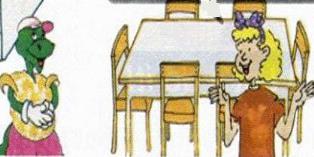 Will we tell Li Mingabout the party?
No. Let's have asurprise party for him.
Ask and answer
Who is the party for?
It is for Li Ming.
When is the party?
Tomorrow.
What time will the party begin?
At 4:00 in the afternoon.
How many people are coming to the party?
Nine.
Circle the key words you learn.
happen          late
    tell                 party
    early              begin
Let’s act
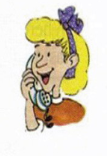 Steven: Hello?
Jenny: Hi, Steven. It's Jenny calling. 
             Would  you come to a party for Li Ming?
Steven: Sure! When is the party?
Jenny: Tomorrow. It's a surprise for Li Ming.             Please don't tell him.
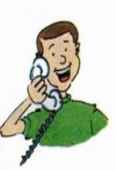 Let’s act
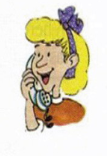 Steven: Okay. What time does it begin?
Jenny: At 4:00 in the afternoon. Don't be late! 
            We want to surprise Li Ming!
Steven: Okay, I will come before 4:00. 
             Then I will be early!
Jenny: Great! See you tomorrow!
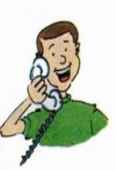 Let’s do it
Finish the invitation.
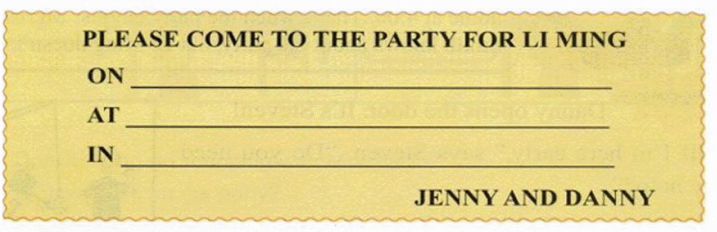 Saturday
4:00
the afternoon
Look and write
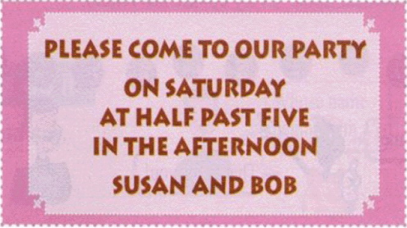 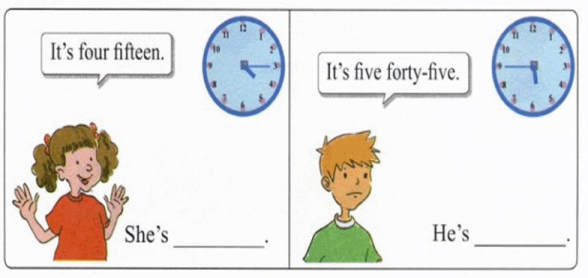 early
late
Let’s talk
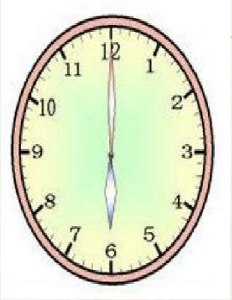 What's the time?What time is it?

It's…
six o'clock
Let’s talk
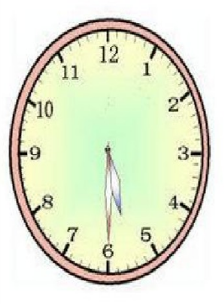 What's the time?What time is it?

It's…
five thirty
half past
Let’s talk
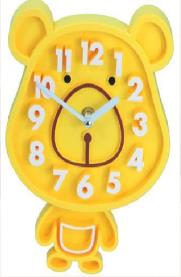 What's the time?What time is it?

It's…
one fifty
Let’s talk
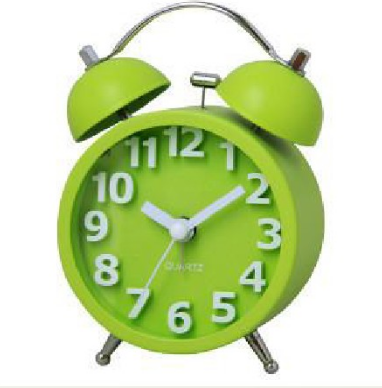 What's the time?What time is it?

It's…
ten ten
Summary and Evaluation
What have you learned in this class?
A excellent     B good     C adequate     D need improvement
Homework
Finish the exercise book Lesson 21.